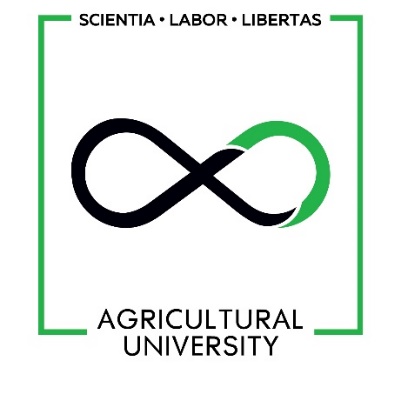 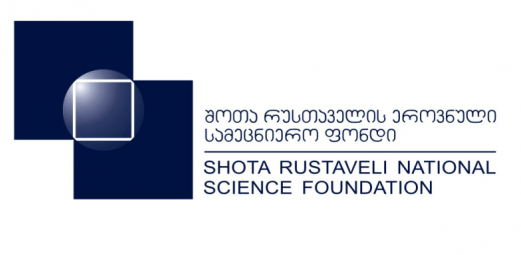 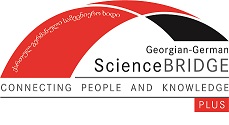 Development of biochemical bases for rapid method of Staphylococcus aureus detection in food
Tamar Khatisashvili
Master’s student in Food Technology, Agricultural University of Georgia
Supervisor: Prof. K. Didebulidze
September 15th, 2022
Presentation outline:
Foodborne diseases as a global challenge in public health
Staphylococcal food poisoning
Staphylococcus aureus pathogenicity
S. aureus contamination detection methods
Developing bases for novel method
Method concept
Method development and future perspectives
2
Foodborne diseases (FBD)
Foodborne diseases are usually infectious or toxic in nature and caused by bacteria, viruses, parasites or chemical substances entering the body through contaminated food.
An estimated 600 million – almost 1 in 10 people in the world – fall ill after eating contaminated food and 420 000 die every year, resulting in the loss of 33 million healthy life years (DALYs- the loss of the equivalent of one year of full health). Children under 5 years of age carry 40% of the foodborne disease burden, with 125 000 deaths every year.
110 billion US $ is lost each year in productivity and medical expenses resulting from unsafe food in low- and middle-income countries.
Foodborne diseases impede socioeconomic development by straining health care systems and harming national economies, tourism and trade.
3
4
Staphylococcal food poisoning (SFP)
S. aureus is listed in top 5 microorganisms causing FBD worldwide.
SFP is characterized by a sudden start of nausea, vomiting, and stomach cramps. Most people also have diarrhea.
SFP cases are frequently underreported because of misdiagnosis, improper sample collection and laboratory examination lack of seeking medical attention by the affected persons complicating the laboratory confirmation  (Death rate <0.01%).
Food vulnerable to S. aureus contamination include meat, poultry, milk and dairy products, custard, salads and salad dressings.
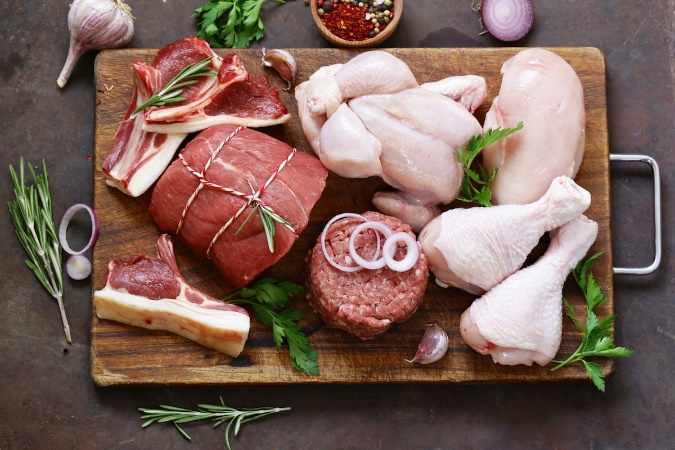 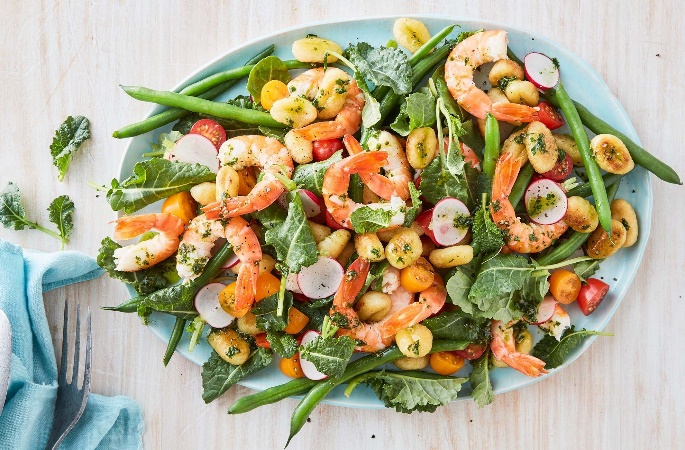 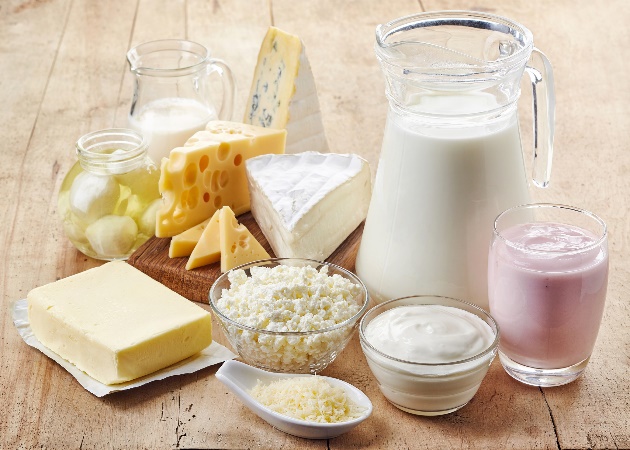 5
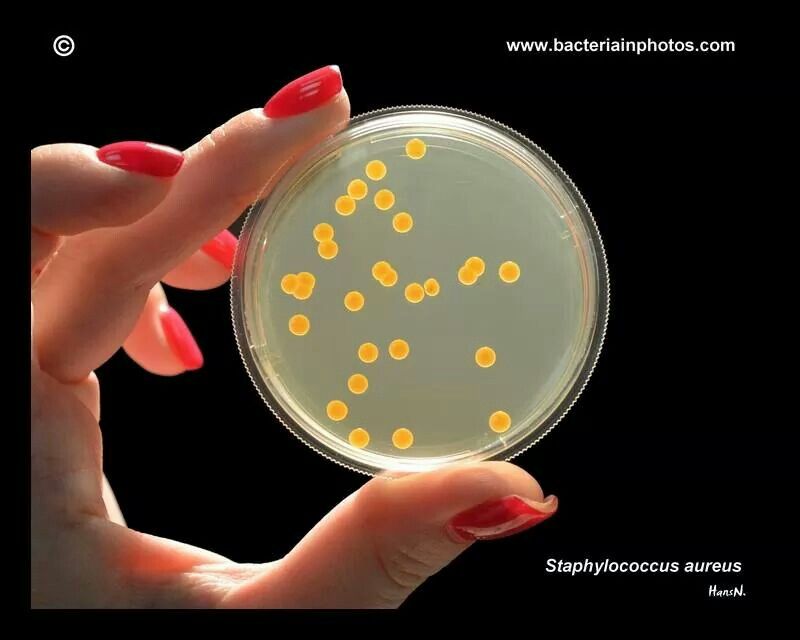 Introduction
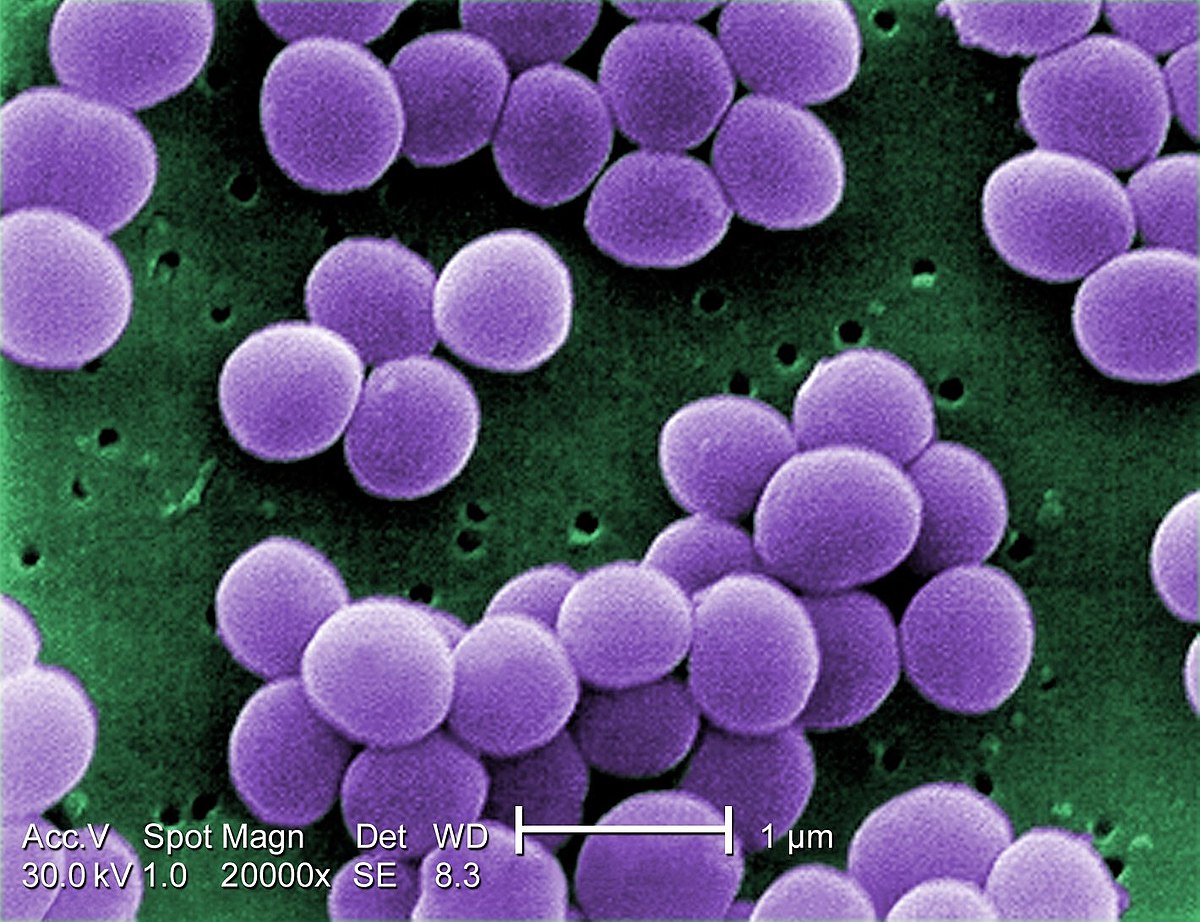 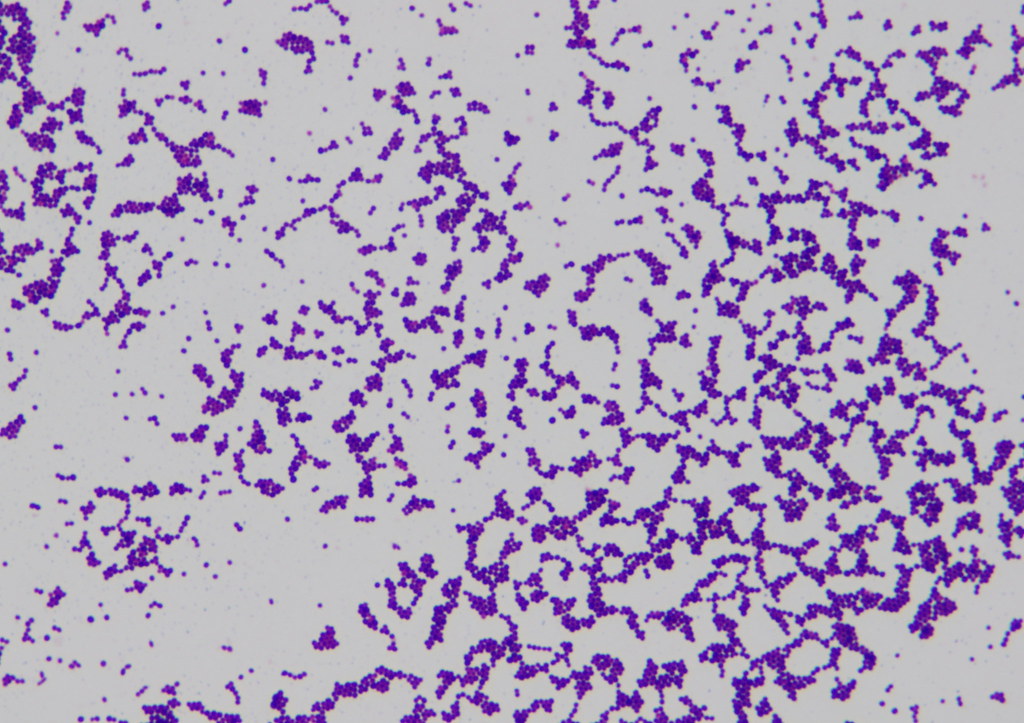 6
S. aureus virulence factors
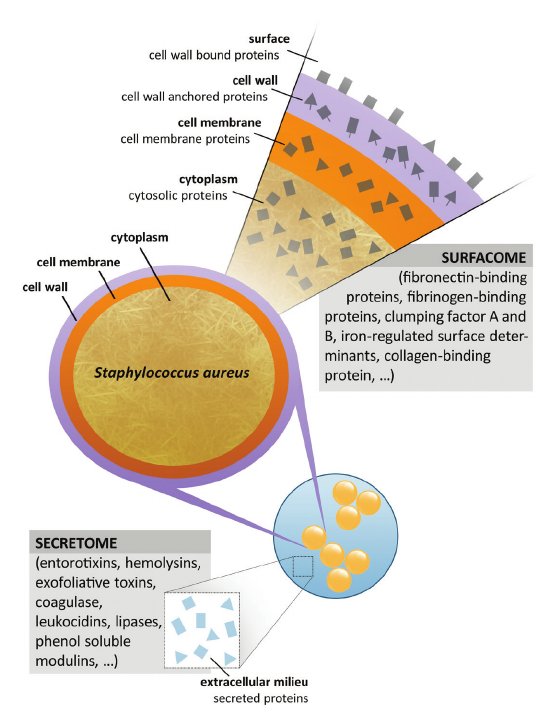 Enterotoxins are heat stable! 
They target the intestine, 
causing cell death and dehydration
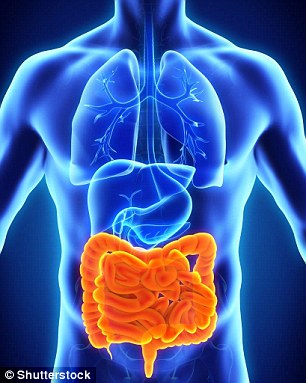 7
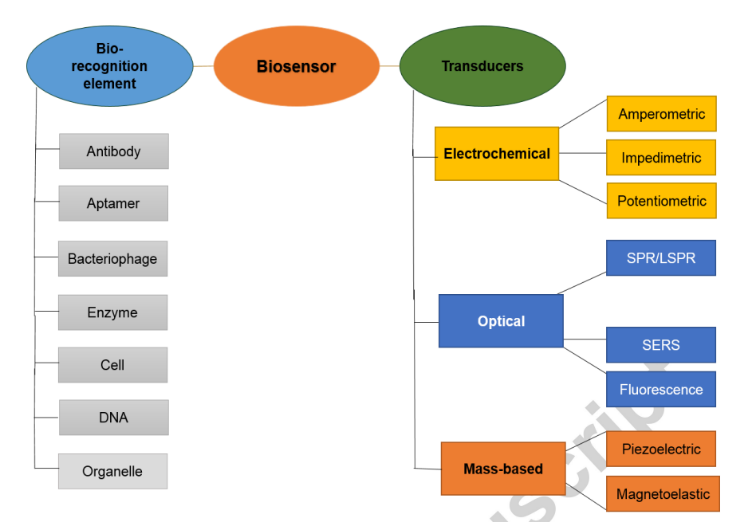 8
Standard method – ISO 6888:1999/2021
9
Baird-Parker (BP) Agar
Baird Parker Agar contains casein peptone, beef extract and yeast extract as sources of nitrogen, carbon, sulfur, vitamins and trace elements.
Sodium pyruvate: Stimulates the growth of S. aureus without destroying the selectivity of the medium.
The egg yolk: Not only enrichment, Staphylococci which contain lecithinase break down egg yolk (lipolysis) and create clear areas (halo) around colonies.
The tellurite additive: All of S. aureus known strains are able to reduce tellurite to telluride, insoluble black substance.
Glycine and lithium chloride: Have an inhibitory action against organisms other than S. aureus.
10
Baird-Parker (BP) Agar
Staphylococcus spp. but not aureus
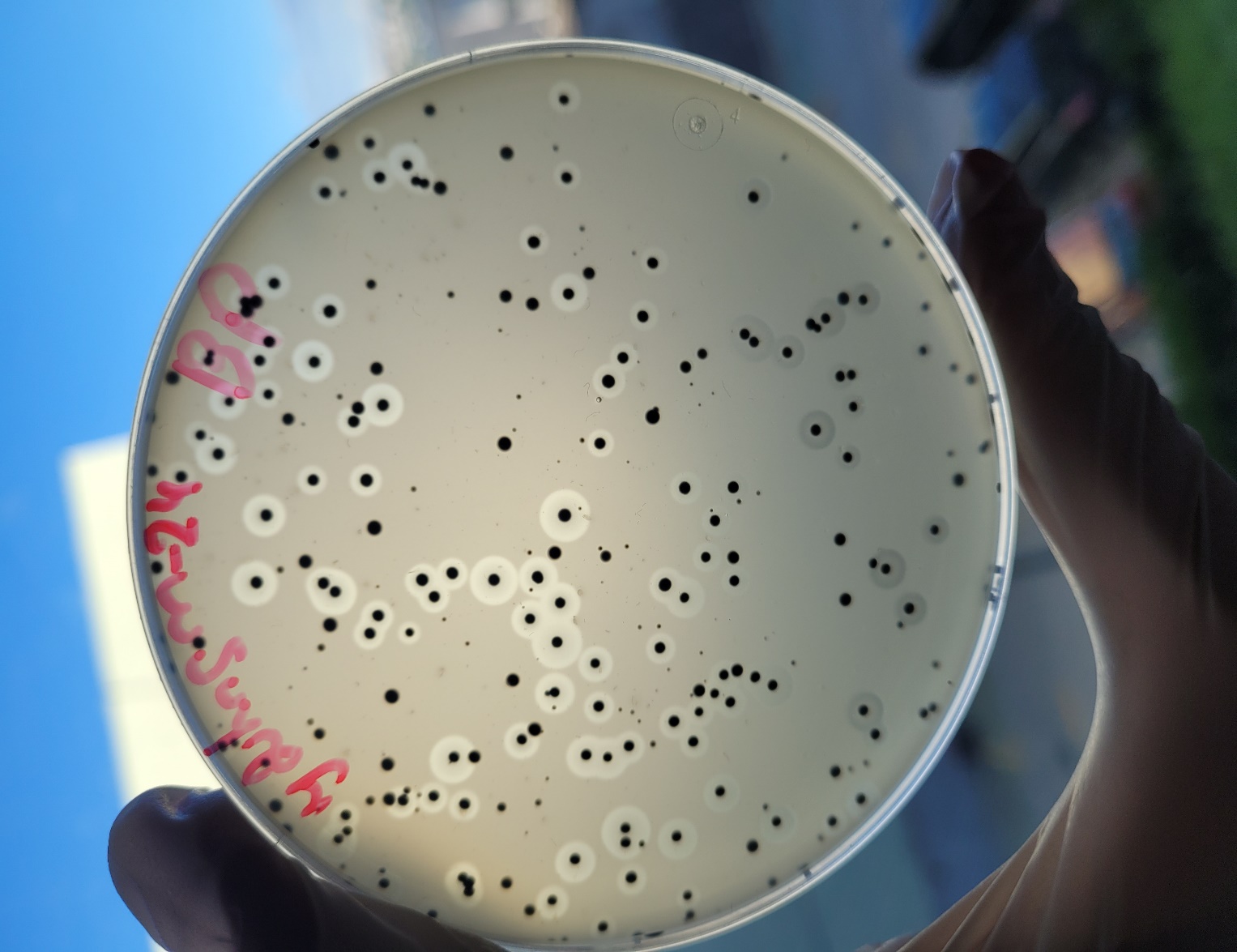 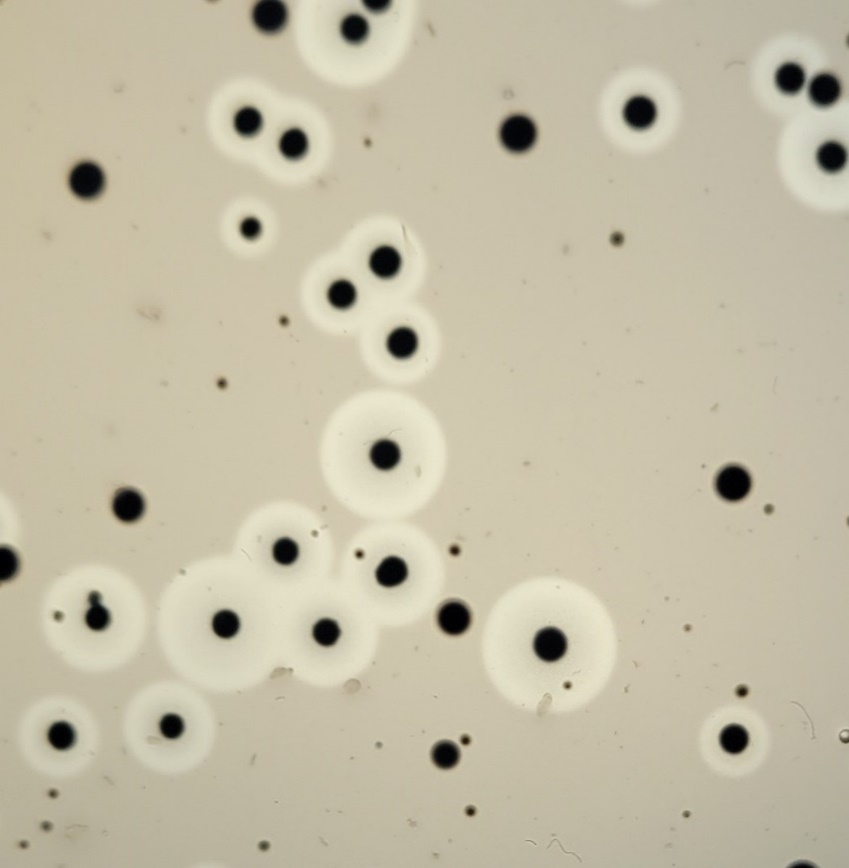 Staphylococcus Aureus
11
Confirmation Test
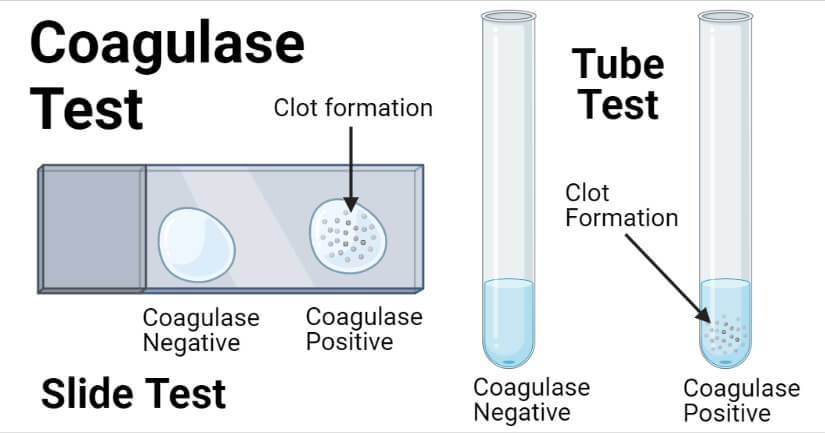 12
Disadvantages of existing methods
High cost 
Trained laboratory personnel
Procedures are rather complicated with equipment and clean environment required
False positive result without rigorous experiment environments
Standard method is inexpensive and sensitive, but complicated operation and time consumption (3-7 days)
There is no “field” method you can use on-site
Objective of the study was to develop biochemical bases for rapid, inexpensive and simple novel method (simplified standard method)
13
Step 1: Microflora Evaluation
14
Step 2: Enterobacteria inhibitor selection
E. coli can give false-negative result due to antagonistic effect.
Tellurite ion is gram-negative bacteria inhibitor, but in case of cheese it’s not quite enough.
Sodium azide (respiration inhibitor) was used in different concentrations and then tested on Endo agar. Unfortunately it didn’t work either. 
KOH 3% solution was used (Adaptation of method of gram strain detection on slide by KOH solution) which did work.
3% solution in required with cheese samples, 1% solution is enough for pure cultures. 
To be sure that bacteria won’t die in abnormal pH for them HCl in equimolar concentration was used to optimize pH of the final solution.
15
Step 3: method simplification
Incubation steps were discarded. 
Egg yolk tellurite and coagulase tube test were combined. 
Quantities and dilution ratios of each component were optimized with numerous experiments.
It was made sure of that plasma coagulation and tellurite reduction doesn’t interfere with each other.
These changes significantly shortened time of the procedure.
16
Novel method concept
17
Step 4: Model Experiments
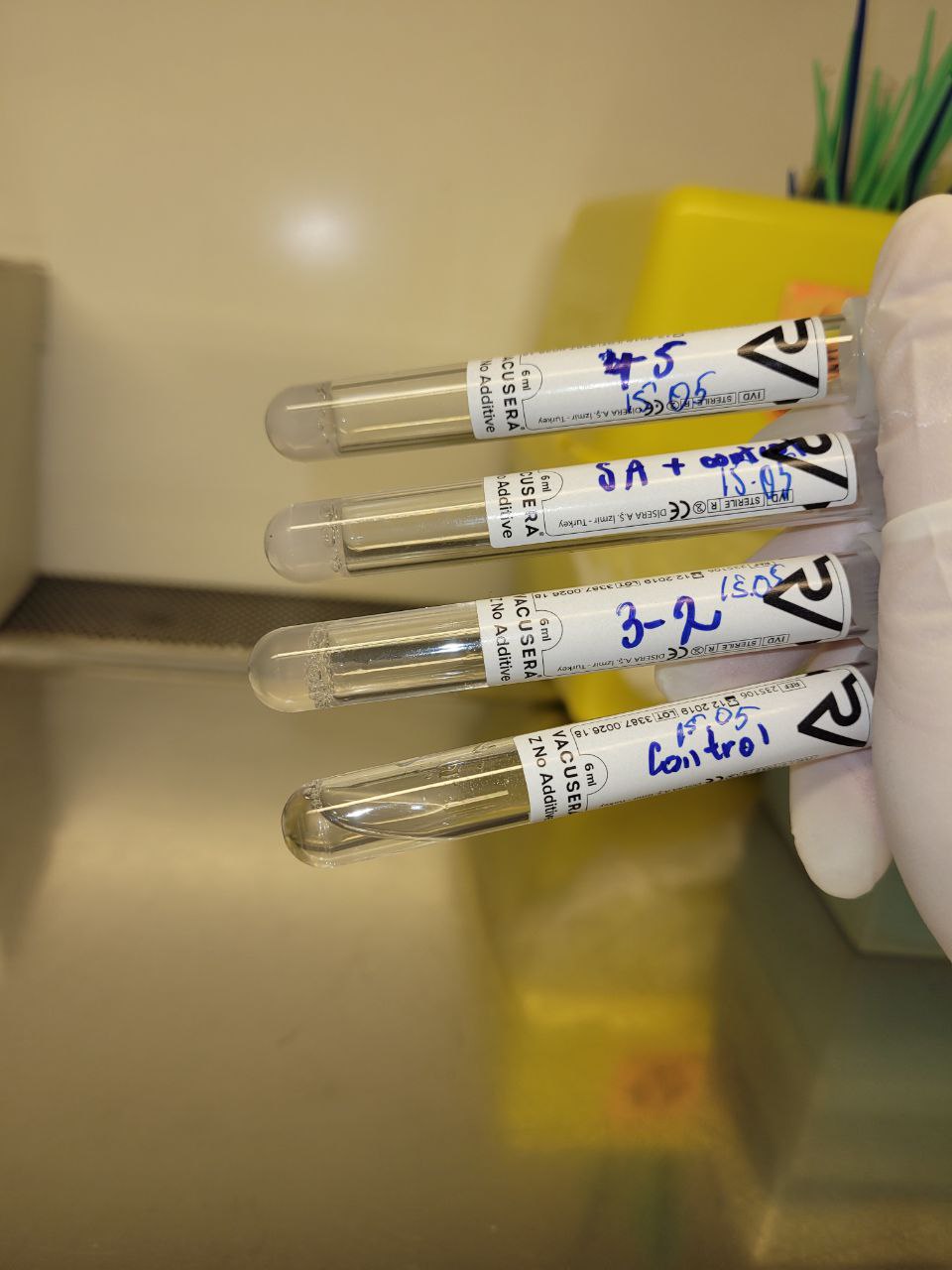 Clot formation and dark grey particle formation on the surface or somewhere in the clot.
18
Disadvantages of new approach
Can’t show lecithinase activity. 
Can’t be used as enumeration method without using baird-parker agar. 
Still needs optimization and validation.
19
Further development and future plans
Try to incorporate lecithinase activity detection in the method. 
Other biochemical tests (rapid and inexpensive – for example: catalase) can be combined with this method. 
With regulation of KOH concentration method can be more precise. 
Method has potential of detecting even 1 CFU in the sampling solution if enough time is given (not time-consuming though).
Method has potential of detecting toxins independently if centrifuge is added at that point to get supernatant with all the toxins possibly in it (not on-site method though). 
Method will be validated by another master’s student in the future.
Method can be used in different fields other than food quality control.
20
THANK YOU FOR YOUR ATTENTION!
21